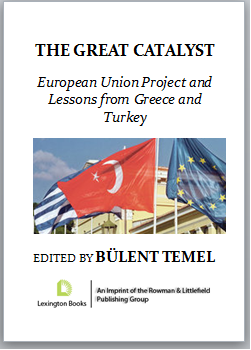 KATKI YAPANLAR
Prof. Dr. Basil Dalamagas, Atina 
    Üniversitesi
   “Euro and the Economic Crisis in     
   Greece”

Prof. Dr. P.E. Petrakis, Atina Üniversitesi
   “Greece and the Eurozone: Staying or
    Leaving”

Prof. Dr. Ersin Kalaycıoğlu, Sabancı 
    Üniversitesi
   "European Union Fervor in Turkey: 
    Foreign Policy as a Domestic Political 
    Apparatus"
KATKI YAPANLAR
Yrd. Doç. Dr. Demet Yalçın Mousseau, Koç 
    Üniversitesi
   “Political Stability and Economic Expansion: 
    Turkey Before and After the EU Candidacy”

Yrd. Doç. Dr. Elif Erişen, California Polytechnic
    Üniversitesi
   "Cognitive vs Emotional Evaluations as the 
    Foundations of the Public Perception of the
    EU in Turkey”

Yrd. Doç. Dr. George Dourakis, Selanik Aristo 
    Üniversitesi
   “Doomed to Failure: The EU's Role in the 
    Greek Debt Crisis”
KATKI YAPANLAR
Yrd. Doç. Dr. Hayriye Özen, Atılım
    Üniversitesi
    “Turkey’s Kurdish Conflict: The EU 
     Candidacy and the Prospects for 
     Reconciliation”

Dr. Christina Akrivopoulou, Trakya 
     Demokritos Üniversitesi & Helenik
     Üniversitesi 
     "Regularizing the Unregulated? European 
     Union’s Role in the Undocumented 
     Immigration Problem in Greece”

Bülent Temel, Atılım Üniversitesi & Southern
     New Hampshire Üniversitesi
     “Candidacy versus Membership: Is Turkey the Greatest Beneficiary of the EU?”
AB’NİN (-) ETKİSİ
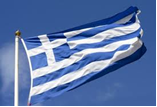 AB = Rekabet
AB kredileri ve tüketim imkanları → Kuralsızlık ve disiplinsizlik kültüründe borç birikimi
Para politikası → Politika bağımsızlığı ↓
AB’NİN (+) ETKİSİ
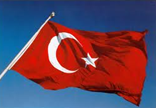 Uluslararası yatırım
Siyasette de-militarizasyon
Güven açığında yönlendirme etkisi
Yerel siyasi dirençte kırılma
TARİHÇE
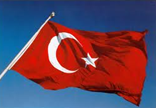 1963 Ortak üye
1987 Tam Üyelik Başvurusu
1995 Gümrük Birliği
1999 AB Adaylığı
2004 Müzakereler



1961 Ortak üye
1975 Tam Üyelik Başvurusu                        
1981 Tam Üyelik   	       	
2001 APB
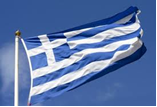 YN BORÇ KRİZİNİN İÇ KAYNAKLI SEBEPLERİ
. AB üyeliği → AB “fon”ları (kredileri) → AB’nin kredi akıtırken kullanımını gözetlememesi → Kredilerin büyüme ve iş sağlayıcı yatırımlara değil tüketim ithalatına harcanması → Geri ödeme zamanı geldiğinde ödeyememe → Borç krizi
YN BORÇ KRİZİNİN İÇ KAYNAKLI SEBEPLERİ
. Güçlü € → Uluslararası rekabetçiliği düşük YN reel sektöründe ihracatın düşmesi, yerel piyasayı ithal malların domine etmesi, hayat pahalılığı → İşsizlik, refah düşüşü, toplumsal huzursuzluk, siyasi istikrarsızlık
YN BORÇ KRİZİNİN İÇ KAYNAKLI SEBEPLERİ
. AB üyeliği → Sorumluluk seyrelmesi (accountability dilution) → Halk ve yöneticilerde toplumsal sorumluluğun azalışı → Yolsuzluk ve kısa dönemcilik → Kronik yüksek kamu borcu
YN BORÇ KRİZİNİN İÇ KAYNAKLI SEBEPLERİ
. Defter pişirme → Önceliklerin ve politikaların yanlış belirlenmesi, büyüyen sorunların farkında olunmaması
YN BORÇ KRİZİNİN İÇ KAYNAKLI SEBEPLERİ
. Aşırı yüksek borç yükü → (Kemer sıkma → Kamu borcunun reel değeri ↗)
YN BORÇ KRİZİNİN İÇ KAYNAKLI SEBEPLERİ
. Tembellik ve disiplinsizlik kültürü
YN BORÇ KRİZİNİN İÇ KAYNAKLI SEBEPLERİ
Tartışma 
OECD: Avrupa’nın 1., dünyanın 2. en çok çalışan ulusu (Güney Kore).  
Kişi başına üretim AB ort’dan yüksek.  
97-07 GSYH büyüme hızı YN’da %2.4, AB’de %1.  Düşük tekno-orientasyonuna rağmen.
YN BORÇ KRİZİNİN İÇ KAYNAKLI SEBEPLERİ
. Verimsiz kamu sektörü. Kamu harcamaları/GSYH AB ortalamasında, ama çoğunluğu productive olmayan askeri harcamalar (kisi basi askeri harc dunyada en yükseklerden) → Kisi basi kamu hizmeti harc Eurozone’nun 2.  en düşüğü → (Enformelite kültürüyle birlikte) Vergi toplayamama (Vergi gelirleri/GSYH YN’da %29.4, AB’de %37.8) → Mali açık → Kamu borcu
YN BORÇ KRİZİNİN İÇ KAYNAKLI SEBEPLERİ
. Uluslararası krediler ve sıcak para → Ucuz borçlanma → Artan borçluluk → Efektif talebin reel ekonomiden hızlı artışı, enflasyon → Borç krizi
(1 Euro = 340.75 Drahmi) → “Zenginleştik” psikolojisi → İhtiyaç değil istek amaçlı tüketim → Cari açık → Kriz
YN BORÇ KRİZİNİN İÇ KAYNAKLI SEBEPLERİ
. Devalüasyon dışında uluslararası rekabetçiliği artırma yolunun yaygın olmadığı bir politik ekonomi kültürü + Kısa vadeci zihniyet → AB fonlarının tekno yerine üretim artırmaya kullanılması → (EU yüzünden yükselen yerel girdi fiyatlarının da katkısıyla) ulusl rekab. daha da azalışı.
YN BORÇ KRİZİNİN İÇ KAYNAKLI SEBEPLERİ
. Kavgacı siyaset kültürü → Defter pişirme ve tartışılabilir muhasebeyi AB’ne ispiyonlama (PASOK, Yeni Demokrasi. Silahlar alındığında mı satın alındığında mi kaydedilmeli?) → YN’nın uluslararası yatırımcıların nezdinde saygınlık ve güvenilirliğinin zedelenmesi → Konkordato senaryoları üzerine spekülasyon → Krizin derinleşmesi”
Paul Krugman: 
All sovereign statistics may be science fiction!
KRİZİN AB KAYNAKLI SEBEPLERİ
. Mali politika uygulayacak bir kurumun eksikliği. 

(İstikrar ve Büyüme Paktı’nın yaptırımı olmadığı için, uygulaması da zayıf)
KRİZİN AB KAYNAKLI SEBEPLERİ
. AB’deki işbirlikçilik ruhunun eksikliği → Zayıf ekonomilerin desteklenmesi yerine kullanılması
KRİZİN AB KAYNAKLI SEBEPLERİ
. AMB’nın enflasyon fobisi yüzünden son çare kreditörü olmaktan kaçınması → Sorunlu ekonomilerin ancak yüksek bono faizleriyle borçlanabilmesi → Borç yükünün daha da artması

Austarians vs Austerians
KRİZİN AB KAYNAKLI SEBEPLERİ
. Müdaheleden kaçınma, Eurobond’dan kaçınma → Spekülatörlerin çöküş beklentisi yaratarak beklenti etkisine (self-fulfilling prophecy) yol açması → Krizden çıkışın zorlaşması
KRİZİN AB KAYNAKLI SEBEPLERİ
. Kemer sıkma politikalarının sorunu büyütmesi
KRİZİN AB KAYNAKLI SEBEPLERİ
. APB → Finansal sıkıntılarla döviz kurunu kullanarak baş etme X (İmkansız üçlü/Unholy trinity: Sabit kur, sermaye dolaşımı, bağımsız para politikası)
KRİZİN AB KAYNAKLI SEBEPLERİ
. AB yardım programının YN’nı canlandırmayı değil, kredilerini geri ödemesini hedeflemesi
KRİZİN AB KAYNAKLI SEBEPLERİ
. AB’de hangi sorunların ulusal, hangilerinin birliği ilgilendirir olarak düşünüleceğine dair bir kuralın olmayışı
KRİZİN AB KAYNAKLI SEBEPLERİ
. AB’nin üyelerinin farklılıklarını göz ardı etmesi.  

Kemer sıkma Almanya gibi rekabetçi ve ihracat-odaklı ekonomilerde iyi, ama rekabetçi AB pazarında güçlü € kullanan dışardakilerde ticaret açıklarına karsı genişletici mali pol tek çözüm yolu (Para pol imkanları sınırlı olduğundan) .
KRİZİN AB KAYNAKLI SEBEPLERİ
YN “mali krizdeki borçlu ekon’lerde öncelik efektif talep olmalı” diyen Keynes ve Fisher’in teyidi.

Kemer sikmadan sonra (2010+) YN: 
. GSYH %15 ↘
. Borç  yükü %110’dan %189’a ↗
. İşsizlik %13’ten %22’ye ↗
KRİZİN AB KAYNAKLI SEBEPLERİ
. İdeolojik basitlik ve yanılgı

Kamu harcamalarını azaltmak mutlaka mali açığı azaltmaz!
Mali açık = Kamu geliri - Kamu harcamaları 

↘ Kamu harcamaları → ↘ Ekonomik üretim → ↘  Vergi gelirleri → (Eğer bu azalma kamu harcamalarındaki azalmadan büyük olursa) Mali açığın büyümesi.
KRİZİN AB KAYNAKLI SEBEPLERİ
YN € kull. için rekabetçilik kur devalüasyonuyla  değil reel devalüasyonla (fiyatları  düşürme) ile olmak zorunda.  

Bunu borç ödeyerek yaptığında (YN’nın borç yükü çok büyük olduğu için) reel deval → Kamu borcunun nominal değerinin düşüşü, ama reel değerinin artışı
KRİZİN AB KAYNAKLI SEBEPLERİ
Fisher’in Ekonomik Buhranların Borç Deflasyonu Kuramı: 
“…. Borcun neden olduğu deflasyon borca tepki verir.  Henüz ödenmemiş olan her bir dolar borç daha büyük bir dolar olur ve eğer başladığımız noktadaki aşırı borçlanma miktarı yeterince büyükse, borcun tasfiyesi fiyatlarda sebep olduğu düşüşün hızına yetişemez.  Bu durumda, tasfiye kendi kendisini yener.  Borçlu olunan doların toplam miktarını azaltırken birim miktarının değerini daha hızlı bir şekilde artırır.
KRİZİN AB KAYNAKLI SEBEPLERİ
O zaman bireylerin borç yüklerini azaltmak için gösterdikleri çaba onun yükselmesi ile sonuçlanır. Burada büyük depresyonların hepsinin değilse de pekçoğunun en büyük sırrı olarak adlandırmak istediğim büyük bir paradoksla karşılaşırız: Borçlular borçlarını ne kadar öderlerse o kadar borçlanırlar.  Ekonomi kayığı ne kadar su alırsa o kadar daha fazla su almaya meyilli olur.  Kendisini düzeltemediği gibi alabora olur.
KRİZİN AB KAYNAKLI SEBEPLERİ
. AB’nin YN’ın cezasını çekerek ders almasını ve diğerlerine ders olmasını istemesi sonucunda ona yardım etmeye gönülsüzlüğü.
Dominique Straus-Kahn (IMF):

Yunanistan ve Portekiz gibi ülkelerin yönetimleri yüzünden milyarlarca euro kayboldu.  Ancak bu kayıpların sorumluluğu sadece bu ülkelere yüklenemez.  Olan bitenlerden Eurozone ve IMF’nin izleme mekanizmaları da sorumludur.
Bu nedenle maliyetin Eurozone’un tüm üyeleri tarafından karşılanması adildir. Kayıp sadece Yunanlılar tarafından karşılanamayacak kadar büyüktür.  Ancak Eurozone’a hakim olan görüşün bu olmadığı açıktır.
Eurozone bir parasal birliğin olması gerektiği gibi bir dayanışma alanı olarak görülmemektedir.   

Onun yerine, Yunanlılara günahlarının cezasını çekmeleri ve Avrupalı ortaklarına maliyetinin üzerinde faiz oranlarıyla kredi almaları ön görülmektedir.
Andrew Mellon Büyük Buhran’da: 

Bu buhran sistemdeki çürümeyi temizleyecektir. Lüks yaşam sona erecek ve yaşam maliyetleri düşecektir. İnsanlar daha çok çalışacaklar ve daha ahlaklı bir yaşam süreceklerdir. Toplumdaki değerler değişecek ve girişimci insanlar daha az yetenekli olanların yıkıntılarını temizleyeceklerdir.
Almanların bu tutumu haksız ve ikiyüzlü.  

Alm bugünkü başarısını ABD’nin 1931’de onun tüm borçlarını silmesine, 2. Dünya Sav’dan sonra ona para sağlamasına ve YN gibi kreditörlerin Alm’nın borçlarını Doğu Alm ile birleşmesinden sonra silmesine borçlu.
Alman iktisat tarihçisi Albrecht Ritschl: 

Almanya’nın mevcut borç krizinde çok dikkatli davranması gerekir, çünkü kendisi 20. YY’ın en büyük borç suçlusudur.
Almanya’nın desteklenmemesini önerenlere Keynes’in 1920’de getirdiği eleştirinin aynısı bugün YN’ın desteklenmemesini öneren Almanya’nın kendisine getirilebilir: 

Almanya’yı bir nesil boyunca hizmetkar rolüne düşürmek, milyonlarca insanın yaşamını aşağılamak ve koca bir milleti mutluluktan mahrum etme iğrenç bir politika olacaktır.  Bu yapması mümkün olsa da, bizleri zenginleştirse de, Avrupa medeniyetini çürütmeyecek olsa da yapılmamalıdır.
. YN’ın AB’ne girişi →  
1) Göç veren YN’ın göç alan YN’a dönüşmesi, çünkü 
. Schengen → (YN = Tüm AB)
. YN’da 6.000+ ada
. Kanun uygulatma zayıf → Yakalanma riski düşük
. Enformelite kültürü gelişkin→ Yakalananlara hoşgörü
. YN göç veren ülkelerin arasında yerleşik
2) AB kanunlarının YN’ın yükünü artırması
→ İnsan hakları ihlalleri, vergi kayıpları, kamu hizmeti ihtiyacında artış, yasadışı aktif, toplumsal huzursuzluk, gelir adaletsizliği
POLİTİKA ÖNERİLERİ
. Kemer sıkmayı bitir, genişletici para ve maliye politikası izle.  
. Euro’yu terket.
TÜRKİYE
AB’den en çok fayda görmüş ülke ona henüz girmemiş olan TR olabilir.
AB’DEN BEKLENTİLER
. Gelir artışı
. İstihdam
. İstikrar
. Kamu yönetimi
. Kimlik
ÖNEMLİ YILLAR
2004: TR müzakereler başladı, 10 Doğu Avrupa ülkesi üye oldu.

2009: AB ateşi azalmaya başladı
AB adaylığı → YDY, risk algılamasında düşüş
Kaynak: OECD, Dünya Bankası
YDY, risk algılamasında düşüş → Büyüme
Kaynak: Dünya Bankası
Büyüme → İstihdam
10 Yeni Üyede ve TR’de Nüfus Artış Hızları
Ortalama: %0.99
Ortalama: %4,24
Kaynak: UPF
AB adaylığı → Düşük enflasyonun üyelik şartı olması → Enflasyonla sürekli mücadele → İstikrar → Yatırım için uygun ortam → Büyüme
TR’de Enflasyonun Seyri (GSMH deflatörü, 2000-09)
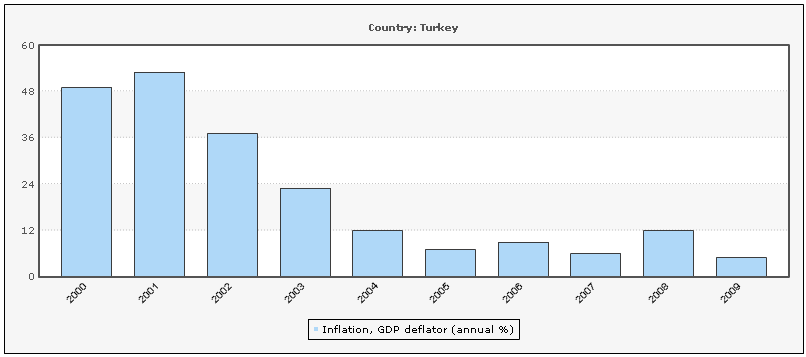 Kaynak: UPF
. Sıcak para akışı → Kredi olanakları → Yatırım, büyüme, istihdam

. Yerel siyasi sabotajın azalması, reformların daha kolayca yapılabilmesi
. Azınlık hakları 

. Terörde uzlaşmacı tavır

. AB’nin arabulucu rolünü oynayarak katkı yapma şansı (Ancak bu katkı TR AB’ne girdikten sonra değil, aday olarak kaldığı sürece gerçekleşebilir. Çünkü AB ülkelerin demokrasilerini sadece adaylıkları boyunca ilerletmeye çabalıyor)
. Askeriyenin siyasi etkisinin azalması

. Güven açığı yüzünden kötümser olan tavrın iyimserleşmesi
POLİTİKA ÖNERİLERİ
Adaylık süreci sıcak bir şekilde devam etmeli.  

Bunun sosyal psikolojik yönetimi hem idraksal hem de duygusal araçlarla yapılmalı. 
“Halen alınmadık”, “Bunlar bizi hiç almayacaklar” X
Teşekkürler